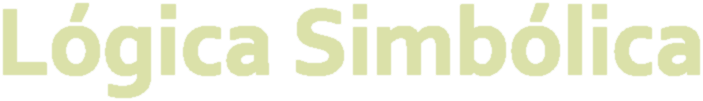 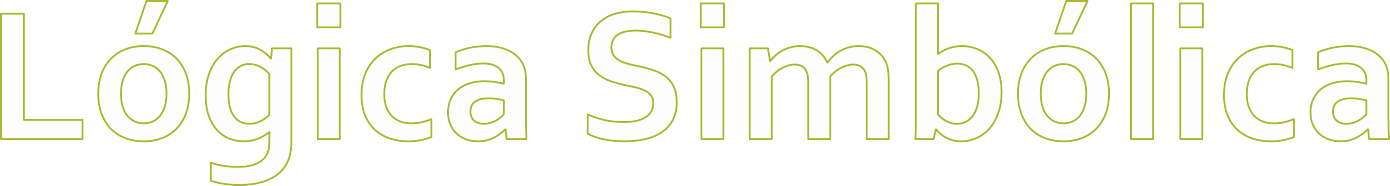 Lógica Simbólica
La lógica simbólica es el acto de la creación de un "lenguaje"  artificial que hace uso de símbolos convencionales que  representan estructuras para hacer frente a los complejos  argumentos lógicos. Su propósito es ahorrar tiempo en la  argumentación y ayudar a prevenir la confusión, imprecisión  y la ambigüedad de la palabra. Se utiliza en lingüística,  filosofía, informática y sobre todo, en matemática.
El lenguaje de la lógica proposicional
El objeto de estudio de la lógica
La lógica es una ciencia y su objeto de estudio lo constituyen las formas,  estructuras o esquemas del pensamiento.
Utiliza	las	proposiciones,	también	llamadas	juicios,	que	son	oraciones	que
pueden ser calificadas en verdaderas o falsas.
El gato toma leche
Ejemplo:
Es una proposición porque se afirma que “el gato” “toma leche”. Si solo dijera  gato seria un concepto y no puede ser calificado como verdadero o falso porque  no se afirma ni niega nada acerca del “gato”.
El lenguaje de la lógica proposicional
En	cambio	las	preguntas,	ordenes	o	exclamaciones	no	son  proposiciones ya que no afirman nada.
¿Qué hora es?
No es proposición ya que no se afirma o niega nada sobre el  concepto hora, por lo tanto no es posible calificarla como  verdadera o falsa.
¿Qué lenguaje utiliza?
Lenguaje formal
Se refiere a un lenguaje que utiliza símbolos, mismos que  sustituyen las expresiones que hacemos en el lenguaje natural.

Para poder pasar del lenguaje natural al lenguaje formal el  primer paso es abstraer el contexto en el que se expresa  nuestro juicio y quedarnos solo con el contenido.

En un día lluvioso el gato toma leche y el  perro come croquetas tranquilamente.
Se elimina la primera oración porque esta se refiere al  contexto, es decir no es una proposición o afirmación.
Proposiciones
Atómicas: se conforma de un solo juicio  “El gato toma leche”

Moleculares: se conforma de dos o mas
“El gato toma leche y el perro come  croquetas”
Variables
Son los símbolos que sustituyen las proposiciones o enunciados. Se llaman  variables porque su significado va cambiando en las diferentes
argumentaciones o expresiones.
“p”, “q”, “r”, “s”, “t”, “u”, “v”, “w”, “x”, “y”, “z”.
Una variable como por ejemplo p puede simbolizar "La Tierra es un planeta"  o "Todos los planetas giran entorno al Sol" o cualquier otra proposición. Por  ello, siempre es preciso indicar la proposición que se simboliza con la  variable. Así, p = La Tierra es un planeta.
Conectivas o  Constantes Lógicas
Constantes	o	conectores	proposicionales	son	las	partículas	de  significado no variable que tienen la función de alterar, relacionar o
conectar	enunciados.	Los	más	frecuentes	son	la	negación,	la
conjunción, disyunción, condicional y bicondicional.
Estas expresiones, junto a las que expresan variables, nos  permiten la construcción de enunciados complejos. Estas expresiones  tienen un comportamiento constante.
↓
Negación ¬
Simboliza la negativa de cualquier argumento.
Significado: “no”, “no es cierto”, “no es el caso que”, “es falso”, “no es posible”,  “nadie”, “ningún”, “nunca”, “tampoco”.
Ejemplo:
El árbol es hermoso
El árbol es hermoso	El árbol no es hermoso

q	¬q
No es cierto que el árbol
no es hermoso
¬(¬q)
Conjunción ^
Simboliza la conjunción Y
Significados: “Y”, “además”, “también”, “pero”, “que”, “mas”, “e”, “ni”, “punto”,  “mas”, “e”, “aunque”, “algún”.
Ejemplo:
Will Smith actúa en Hombres de Negro y
Carlos es alto y tiene barba
en Focus.
r ^ y
p^q
r: Carlos es alto
y: tiene barba
p: Will Smith actúa en Hombres de negro
q: en Focus.
Disyunción v
Su función es enlazar dos preposiciones
Significado: “o”, “coma”, “u”
Ejemplo:

Laura compra un carro o una casa.		Carmen va a la fiesta o al cine.
p v q
s v o
s: Carmen va a la fiesta.
p: Laura compra un carro.
q: una casa.
o: va al cine.
Condicional →
Las oraciones condicionales, son aquellas que establecen una  condición que ha de cumplirse para que otra sea verdadera.
Significado: “pero si”, “ a condición que”, “a no ser que”, “siempre que”, “con tal que”,  “si... entonces” ,“cuando”, “coma”, “;”, “si … ,”
Ejemplo:
Te llevare al cine si prometes ser
Si estudio, pasaré el examen.
puntual.
p	q
o	x
p: Te llevaré al cine.
q: prometes ser puntual.
o: Si estudio.
x: pasaré el examen..
Bicondicional ↔
Es un argumento de la forma “P si y sólo si Q” y afirma que el  argumento “P” será verdadero cuando “Q” lo sea o viceversa.
Significado: “Si y solo si”, “ Únicamente”, “cuando y solo cuando”, “equivale”.
Ejemplo:
Enseño matemáticas si solo si me pagan con dinero.
Una persona es mayor de edad  únicamente si tiene la INE.
p	q
u	v
p: Enseño matemáticas.
q: me pagan con dinero.
u: Una persona es mayor de edad.
v:	tiene la INE.
Disyunción exclusiva “v”
Viene a decir que al menos una de las opciones es
verdadera, pero sólo una.
Se utilizan las palabras “o… o”
Ejemplo
O bien esta soleado o  esta nublado.
p v q
p: Esta soleado.
q: esta nublado.
Símbolos auxiliares
El paréntesis, llaves y corchetes, es la representación simbólica del  enunciado lógico, se utilizan como signos de puntuación, no tienen ningún  significado lógico pero que se usan con el objetivo de clarificar la  comprensión de los enunciados. Los símbolos auxiliares paréntesis ( ... ) y  corchetes [ ... ] evitan ambigüedades y facilitan la lectura.
Ejemplo:

1.	No fui al cine, pero fui al
2. No es cierto que fui al cine y
al teatro.
teatro.
Se advierte que la negación afecta a la
Incluye una negación y una conjunción; la  conjunción afecta a la primera proposición  solamente, en este caso.
conjunción en su conjunto.
¬p^q
¬(p^q)